О некоторых вопросах по налогам и другим обязательным платежам адвокатов (индивидуальный подоходный налог,  социальные отчисления, социальный налог, обязательные пенсионные взносы, обязательные пенсионные взносы работодателя, взносы ОСМС)подготовила адвокат Коллегии адвокатов города Астаны Акатова Сауле Баршановна
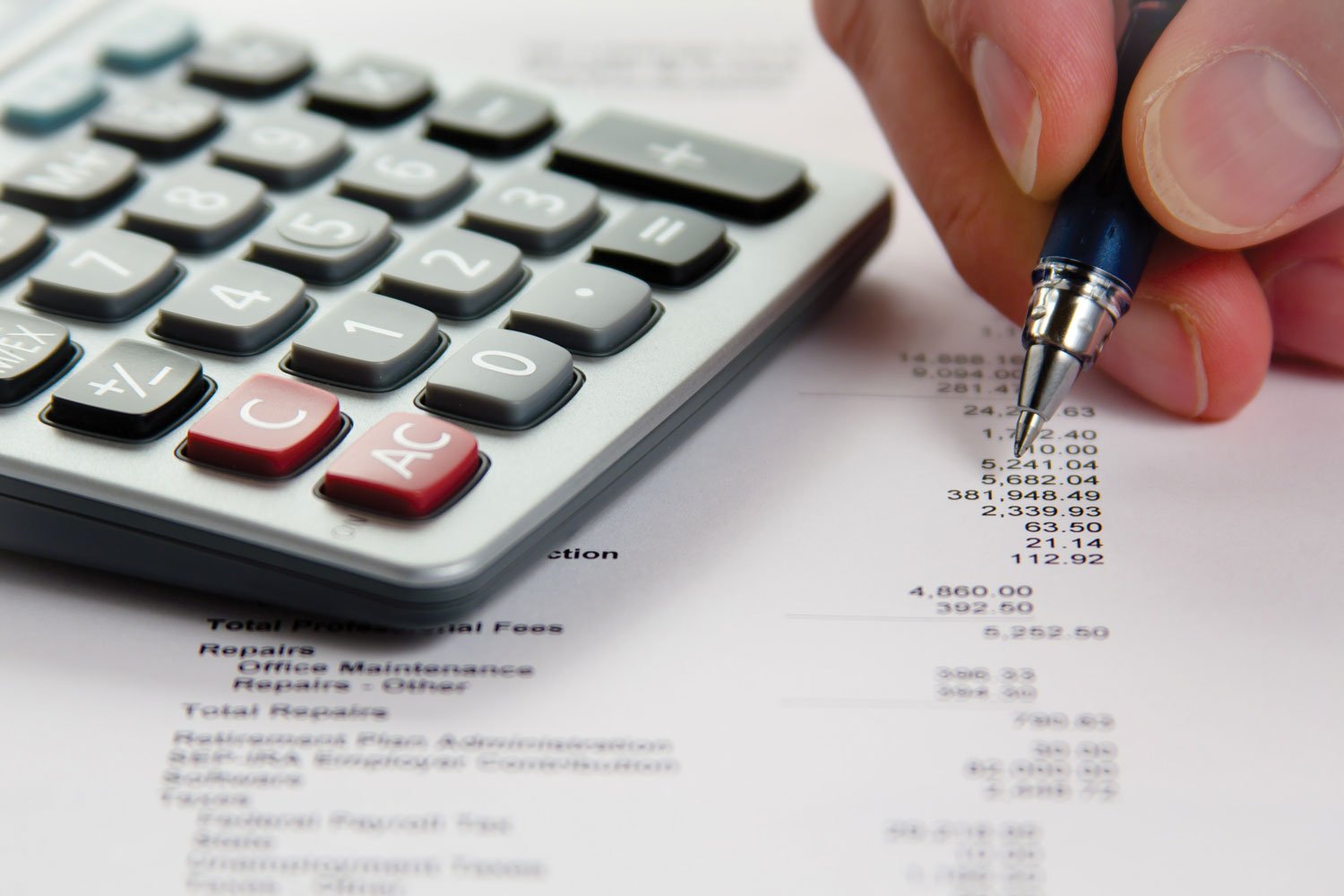 1. Понятие адвоката как налогоплательщика
Кодекс Республики Казахстан от 25 декабря 2017 года № 120-VI ЗРК «О налогах и других обязательных платежах в бюджет (Налоговый кодекс)» (далее – НК) устанавливает основополагающие принципы налогообложения, регулирует властные отношения по установлению, введению, изменению, отмене, порядку исчисления и уплаты налогов и других обязательных платежей в бюджет, а также отношения, налогового обязательства.
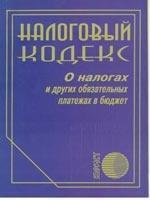 Адвокат является лицом, занимающимся частной практикой (статья 1 пункт 1 подпункт 19) НК).
Адвокат, как налогоплательщик, обязан своевременно и в полном объеме исполнять налоговые обязательства (статья 13 пункт 3 подпункт 1) НК)
2
2. Понятие налоговых обязательств адвоката
Налоговые обязательства адвоката (статьи 31, 36 НК):
встать на регистрационный учет в налоговом органе;
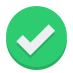 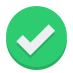 вести учёт объектов налогообложения и (или) объектов, связанные с
налогообложением;
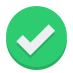 исчислять, уплачивать налоги и другие обязательные платежи в бюджет;
составлять и представлять формы, за исключением  налоговых регистров, 
налоговые и иные формы, установленные НК, налоговым органам в 
установленном порядке
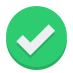 Исполнение налогового обязательства осуществляется адвокатом, как налогоплательщиком, самостоятельно, если иное не установлено НК  (статья 36 НК).
Адвокат вправе участвовать в отношениях, регулируемых налоговым законодательством  Республики Казахстан, через уполномоченного представителя (за исключением случаев, предусмотренных статьей 16 НК),  действующего на основании доверенности (статья 16 НК).
3
3. Понятие налоговых обязательств адвоката - продолжение
Действия  (бездействие)  уполномоченного  представителя адвоката,  совершенные  от  имени  адвоката-налогоплательщика,  признаются   действиями   (бездействием)   адвоката-налогоплательщика   (статья 16 пункт 5 НК).
Следовательно, ответственность  по исчислению, удержанию и перечислению   налогов  и  других  обязательных  платежей  в бюджет лежит на самом адвокате.
4
4. Индивидуальный подоходный налог (ИПН)
Сумма ИПН по доходам адвоката, как лица, занимающегося  частной практикой, исчисляется по доходам, полученным за месяц, по итогам каждого месяца путем применения ставки, установленной пунктом 1 статьи 320 НК , к сумме облагаемого дохода адвоката (пункт 2 статьи 365 НК).
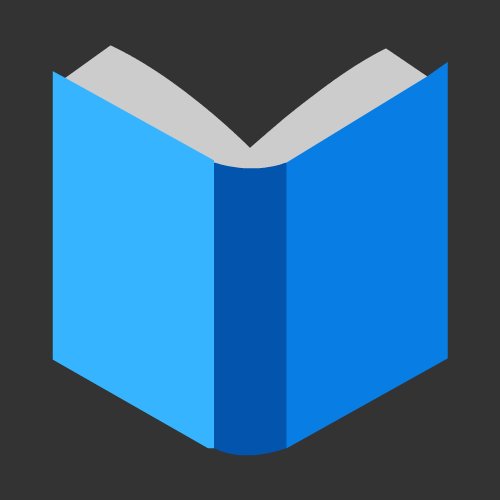 Доходом  адвокатов для исчисления и уплаты ИПН являются все виды доходов, полученные от осуществления адвокатской деятельности, а также полученные суммы возмещения расходов, связанных с защитой и  представительством (статья 336 НК).
Из анализа норм Раздела 6 НК следует, что доход адвокатов относится к доходам, подлежащим налогообложению физическим лицом самостоятельно, и не относится к имущественным доходам физического лица (статья  330 НК).

Таким образом, объектом обложения ИПН (для адвоката) является облагаемый доход физического лица при самостоятельном налогообложении (статья 318 пункт      2) НК
5
4.1 Индивидуальный подоходный налог (ИПН) - продолжение
В связи с этим, лица, обратившиеся за помощью к адвокату, при оплате данной помощи не  производят удержание индивидуального подоходного налога у источника выплат, поскольку  адвокат обязан самостоятельно исчислить, удержать и перечислить индивидуальный подоходный налог (далее – «ИПН») с полученного им дохода в соответствии с налоговым  законодательством Республики Казахстан.



       Доходы  адвоката   облагаются  ИПН  по   ставке                     
       10  процентов  от   суммы   полученного  дохода

      
        Сумма исчисленного налога подлежит уплате ежемесячно не позднее              5 числа месяца, следующего  за месяцем, по доходам за который исчислен налог (статья 320, статья 365 НК).
6
4.2 Индивидуальный подоходный налог (ИПН) - продолжение
Довольно сложным на практике является вопрос, с какого момента доход считается полученным  адвокатом и как это определить и закрепить документально, чтобы у налоговых органов не возникло  сомнений и вопросов, а также споров между налоговым органом и адвокатом-налогоплательщиком.
Думается, что в данном вопросе следует руководствоваться нормами статьи 192 НК, из которой  следует, что налогоплательщик (налоговый агент) осуществляет ведение налогового учета в тенге по  методу начисления в порядке и на условиях, установленных НК.



 Метод начисления – метод учета, согласно которому результаты операций и прочих событий  признаются по факту их совершения, в том числе со дня выполнения работ, предоставления услуг,  отгрузки и передачи товаров покупателю или его доверенному лицу с целью реализации или  оприходования имущества, а не со дня получения или выплаты денег или их эквивалента.
7
4.3 Индивидуальный подоходный налог (ИПН) - продолжение
Из норм статьи 192 НК следует, что адвокат должен учитывать свой доход по  факту оказания им юридической помощи лицу, обратившемуся за этой помощью, а не со дня  получения или выплаты денег или их эквивалентов (например, по факту выполнения поручения доверителя по защите, представлению интересов в суде и т.п.).


В связи с этим целесообразно подробнее остановиться на документах, на основании которых  можно определить:
вид и объем оказываемой адвокатом юридической помощи;
момент, с которого эта помощь считается оказанной адвокатом;
сумму полученного адвокатом дохода;
сумму исчисленного, уплаченного ИПН


Такими основными документами (обязательными) являются: договор (договор об оказании юридической  помощи и т.п), финансовый документ, подтверждающий оплату (квитанция об оплате, приходный ордер, выписка  с банковского счета адвоката и т.п.).
Кроме того, таким документом могут быть акт приемки оказанной юридической помощи, акт  приемки исполненного поручения, расписка и другие.
8
4.4 Индивидуальный подоходный налог (ИПН) - продолжение
Взаимоотношения между  адвокатом и лицом, обратившимся за юридической помощью,  оформляются договором, за исключением случаев, установленных  законами Республики Казахстан.
Существенные условия договора, по которым стороны договора должны достигнуть согласия, чтобы договор был заключен (статья 393 ГК РК), указаны в статье 47 Закона Республики Казахстан «Об адвокатской деятельности и юридической помощи». 
Одним из существенных условий договора является условие о размере и порядке оплаты  оказываемой юридической помощи и возмещения расходов адвоката, связанных с защитой и  представительством, а также проведением примирительных процедур.
Оплата  может производиться  адвокату, как в безналичной форме на его банковский счет, так и наличными деньгами.
В случаях, предусмотренных законодательством, оплата гарантированной государством юридической помощи, оказываемой  адвокатом, командировочных, транспортных расходов и других его расходов, связанных с правовым консультированием, защитой и представительством,  производится по постановлениям  органов уголовного преследования и определениям судов за счет бюджетных средств. Размер  и порядок оплаты юридической помощи, оказываемой адвокатом, и возмещения расходов, связанных с защитой и представительством, в этих случаях, устанавливаются Правительством Республики  Казахстан (статья 48 Закона Республики Казахстан «Об адвокатской деятельности и юридической помощи»).
10
4.5 Индивидуальный подоходный налог (ИПН) - продолжение
Из сказанного следует, что, исходя из условий договора, адвокату не составит большого труда  определить доход, полученный, к примеру, при даче им консультации по правовым вопросам (в  устной форме), поскольку оплата адвокату производится лицом, обратившимся к адвокату за  юридической помощью, по факту получения консультации. Соответственно доход для исчисления  ИПН учитывается адвокатом в том месяце, в котором была дана консультация, а сам ИПН  уплачивается адвокатом не позднее 5 числа месяца, следующего за месяцем, по доходам за который  исчислен налог.

 Пример:
Адвокатом 6 марта 2024 г. дана лицу консультация (устная) по правовому вопросу. Оплата в  сумме 500 тенге произведена лицом адвокату в этот же день. Следовательно, доход в размере 500  тенге является доходом адвоката, полученным в марте  2024 года.
Сумма ИПН адвоката с данного дохода за март  2024 года составит 50 тенге (т.е. 10 % от 500 тенге). Эту сумму ИПН адвокат обязан уплатить в бюджет не позднее 5 апреля   2024 года.


Более сложным является определение дохода адвоката, когда оказание юридической помощи  доверителю длится на протяжении определенного периода, включая месяцы, а порой и года, и оплата юридической помощи адвоката производится доверителем путем полной предварительной оплаты, либо каждый месяц, либо траншами и т.п. Это можно  встретить, к примеру, когда адвокат участвует в качестве защитника в уголовном судопроизводстве,  участвует в качестве представителя доверителя в гражданском  судопроизводстве и т.п.
10
4.6 Индивидуальный подоходный налог (ИПН) - продолжение
В данном случае большое значение имеют условия договора, заключенного между адвокатом  и лицом, обратившимся к нему за юридической помощью (доверителем). Именно из условий такого договора  можно определить момент (факт) предоставления адвокатом юридической помощи, с которого у  адвоката появляется обязанность исчислить и оплатить ИПН.





На практике многими адвокатами для подтверждения факта оказания лицу юридической
помощи помимо договора  дополнительно используется еще и подписание с последним документа,  подтверждающего факт оказания юридической помощи. Например, акта приемки оказанной  юридической помощи, акта приемки исполненного поручения, расписки и т.п.


В этом случае договор, акт приемки оказанной юридической помощи и другие относятся к иным документам адвоката, являющимися основанием для определения объектов  налогообложения и (или) объектов, связанных с налогообложением, а также для исполнения налогового обязательства. То есть являются учетной документацией адвоката (статья 190 пункт 2 подпункт 6 НК).
11
4.7 Индивидуальный подоходный налог (ИПН) - продолжение
Пример:

Между адвокатом и доверителем заключен договор об оказании юридической помощи  31 января 2024 года.
По условиям договора адвокат обязался участвовать в качестве представителя доверителя в суде первой инстанции при рассмотрении гражданского дела по иску доверителя к АО о взыскании  задолженности.

Согласно договору доверитель 31 января 2024 г. оплатил адвокату за юридическую помощь  100 000 тенге путем предварительной оплаты.
Рассмотрение судом дела по существу началось 11 февраля 2024 г. и завершилось вынесением  судебного решения 6 марта 2024 г.
6 марта 2024 г. между адвокатом и доверителем согласно условиям договора был подписан акт  приемки оказанной юридической помощи.
Таким образом, моментом оказания адвокатом помощи доверителю является               6 марта 2024 г.  (по пункту  2 статьи 192 НК это - факт предоставления услуги независимо от ее оплаты).

Следовательно, доход в размере 100 000 тенге является доходом адвоката, полученным в марте  2024 года. Поэтому сумма ИПН адвоката за март 2024 года с данного дохода составит 10 000 тенге (т.е. 10 % от 100 000 тенге). 
Эту сумму ИПН адвокат обязан уплатить не  позднее 5 апреля 2024 года.
12
4.8 Индивидуальный подоходный налог (ИПН) - продолжение
КЕЙС  № 1 
по исчислению и уплате ИПН
10
КЕЙС № 1 
        Договор об оказании юридической помощи заключен 30 ноября 2023 года о защите подозреваемого Р по возбужденному в отношении него уголовному делу на стадии досудебного производства. 

       Размер оплаты оказываемой адвокатом юридической помощи по условиям договора составил 500 000 тенге. Порядок оплаты по условиям договора определен следующий: 
       20 декабря  2023 г. доверитель оплачивает 200 000 тенге;
       4 января 2024 г. доверитель оплачивает  300 000 тенге.

       После заключения договора адвокат приступил к защите своего клиента.  
       Клиент оплатил адвокату 200 000 тенге 20 декабря 2022 г.

       Досудебное расследование в отношении подозреваемого Р завершилось 8 января 2024 года. Уголовное дело в отношении подозреваемого Р. было прекращено.
      Оплату в сумме 300 000 тенге клиент произвел адвокату с нарушением сроков по договору - 15 марта 2024 года. 
 
        Вопросы: 
        1. Определите доходы адвоката для исчисления и уплаты ИПН. В каких суммах и в каких месяцах они возникли? 
         2. В какие сроки и в каком размере адвокат должен  уплатить ИПН?
Ответы на вопросы: 

Досудебное расследование в отношении подозреваемого Р завершилось 8 января 2024 года. Уголовное дело в отношении подозреваемого Р. было прекращено. 
Следовательно, оказание услуги в виде юридической помощи доверителю по уголовному делу завершено адвокатом 8 января 2024 года.  
То есть в январе 2024 года. 

В связи с этим доход за оказанную юридическую помощь по договору от 30 ноября 2023 года возникает у адвоката в январе 2023 г. и составляет 500 000 тенге, поскольку размер оплаты адвокату по условиям договора определен в 500 000 тенге и услуга завершена адвокатом 8 января 2024 года, независимо оплачена она полностью или нет (из условий кейса известно, что оплата 300 000 тенге произведена доверителем  с нарушением срока договора - 15 марта 2024 г. ) 

По пункту  2 статьи 192 НК  8 января 2024 г. - это факт предоставления услуги независимо от ее оплаты.

Поэтому сумма ИПН адвоката за январь 2024 года с данного дохода составит      50 000 тенге (т.е. 10 % от 500 000 тенге). 
Эту сумму ИПН адвокат обязан уплатить не позднее 5 февраля 2024 года.

В декларации формы 240 (годовой по ИПН) за январь 2024 года доход  отражается в размере 500 000 тенге, ИПН – 50 000 тенге.
4.9 Индивидуальный подоходный налог (ИПН) - продолжение
КЕЙС  № 2 
по исчислению и уплате ИПН
10
КЕЙС № 2 

Адвокат 15 октября 2023 года заключил договор с гражданином К.К. о защите его, как подозреваемого, по уголовному делу. 

По условиям договора доверитель обязался оплачивать адвокату в период действия договора ежемесячно 150 000 тенге не позднее 15 числа каждого месяца. 
        Доверитель К оплатил адвокату:
        150 000 тенге 15 декабря 2023 г;, 
        150 000 тенге 15 января 2024 г.; 
        150 000 тенге 15 февраля 2024 г.  

По уголовному делу 15 марта 2024   года   в   отношении   К.К.   органом досудебного расследования было   вынесено   постановление о прекращении   уголовного   преследования. Досудебное     расследование  в  отношении подозреваемого К.К. было завершено.


        Вопросы: 
        1. Определите доходы адвоката для исчисления и уплаты ИПН. В каких суммах и в каких месяцах они возникли? 
        2. В какие сроки и в каком размере адвокат должен  уплатить ИПН?
ОТВЕТЫ

     1. Определите доходы адвоката для исчисления и уплаты ИПН. В каких суммах и в каких месяцах они возникли? 

    Досудебное расследование в отношении подозреваемого К завершилось 15 марта 2024 года.      Следовательно, по договору от 15 октября 2023 года оказание услуги (юридической помощи) доверителю К по уголовному делу завершено (совершено по факту) адвокатом 15 марта 2024 года. То есть в марте 2024 года. Поэтому доход у адвоката за оказанную юридическую помощь по методу начисления возникает в марте 2024 г. независимо от ее оплаты (пункт 2 статьи 192 НК).

      По методу начисления доход адвоката за оказанную услугу (юридическую помощь)  за период с 15 октября 2023 года по 15 марта 2024 года составил 750 000 тенге,  поскольку по условиям договора доверитель К обязался оплачивать в период действия договора адвокату ежемесячно 150 000 тенге (т.е. равными долями) не позднее 15 числа каждого месяца, а услуга полностью завершена адвокатом 15 марта 2024 года.
     Доход адвоката составил 750 000 тенге независимо от того, оплачена предоставленная адвокатом услуга  доверителем  полностью или нет (статья 192 НК) 


    2. В какие сроки и в каком размере адвокат должен  уплатить ИПН?
    Сумма ИПН адвоката за март 2024 года с данного дохода составит 75 000 тенге (т.е. 10 % от      750 000 тенге). Эту сумму ИПН адвокат обязан уплатить не позднее 5 апреля 2024 года.
5. Социальные отчисления
На исчислении и уплате социальных отчислениях необходимо остановиться до рассмотрения социального налога, поскольку они принимаются во внимание  при исчислении социального  налога адвоката. 










Социальные отчисления – деньги, уплачиваемые плательщиками социальных отчислений в Государственный фонд социального страхования (далее – Фонд) в порядке, установленном законодательством Республики Казахстан (подпункт 15) пункта 1 статьи 1 СК).  

Адвокаты подлежат обязательному социальному страхованию, за исключением лиц, достигших возраста, предусмотренного статьей 207 СК (статья 243 СК).

Социальные отчисления, подлежащие уплате плательщиками в Фонд за участников системы   обязательного     социального   страхования   и (или)    в    свою   пользу,    устанавливаются           в размере   3,5 процента от объекта исчисления социальных отчислений (статья 244 СК).
Порядок исчисления и уплаты социальных отчислений  с 1 июля 2023 года регулируется Социальным кодексом Республики Казахстан от 20 апреля 2023 года № 224-VII ЗРК (далее – СК), а также  Правилами исчисления и уплаты социальных отчислений в Государственный фонд социального страхования и взысканий по ним (Приложение 1 к приказу заместителя Премьер-Министра - Министр труда и социальной защиты населения Республики Казахстан от 21 июня 2023 года № 229 «О некоторых вопросах системы социального страхования и оказания государственных услуг в социально-трудовой сфере», далее -  Правила № 229).
19
5.1 Социальные отчисления - продолжение
Объектом исчисления социальных отчислений для адвоката является:

за себя - сумма получаемого дохода, определяемая ими самостоятельно для целей исчисления социальных отчислений в свою пользу, равная доходу, определяемому для перечисления обязательных пенсионных взносов в свою пользу, за исключением доходов, с которых не уплачиваются социальные отчисления в Фонд, но не более дохода, определяемого для целей налогообложения в соответствии с Налоговым кодексом (пункт 2 статьи 245 СК).

       При этом доход, принимаемый для исчисления социальных отчислений, в месяц не должен превышать 7-кратный минимальный размер заработной платы (на 2024 г. – 595 000 тенге), установленный на соответствующий финансовый год законом о республиканском бюджете.

       В случае, если доход указанных лиц составляет менее минимального размера заработной платы, установленного на соответствующий финансовый год законом о республиканском бюджете, то они уплачивают социальные отчисления в свою пользу с минимального размера заработной платы (в 2024 г. 3,5 % от 85 000 тенге = 2 975  тенге), установленного на соответствующий финансовый год законом о республиканском бюджете (пункт 2 статьи 245 СК).
20
5.2 Социальные отчисления - продолжение
Социальные отчисления в Фонд исчисляются и уплачиваются плательщиком ежемесячно не позднее 25 числа месяца, следующего за отчетным, с указанием месяца, за который уплачиваются социальные отчисления, если иное не установлено статьей 246 СК, в порядке, определяемом уполномоченным государственным органом (пункт 1 статьи 246 СК).
При исчислении социальных отчислений суммы, исчисленные в тиынах, округляются до 1 тенге, независимо от суммы тиынов (пункт 14 Правил № 229)

         Примеры: 
        14 114,5 тенге округляется до 14 115 тенге;   12 327,2 тенге округляется до 12 328 тенге;
        2 525,8 тенге округляется до  2  526 тенге;   2 625,1 тенге округляется до 2 626 тенге
5.3 Социальные отчисления - продолжение
Пример:
     Доход адвоката за  февраль 2024 г. составил 600 000 тенге.  
     В связи с тем, что сумма дохода адвоката превышает 7-кратный размер МРЗП              ( в 2024 г. 7 МРЗП = 595 000 тенге ), то для исчисления социальных  отчислений получаемый доход за февраль 2024 г. будет определять в размере, не превышающем  7-кратный МРЗП (595 000 тенге), но  и не менее размера 1 МРЗП (85 000 тенге). 
     То есть в пределах от 85 000 тенге до 595 000 тенге. 

    При этом согласно требованиям СК этот доход  должен быть равен доходу, определенному в феврале  2024 г. для перечисления ОПВ, и быть не более дохода за февраль 2024 г., определяемого для исчисления ИПН. 

     К примеру, адвокат самостоятельно определил размер дохода для исчисления социальных отчислений  за февраль 2024 года в размере 595 000 тенге, поскольку он равен доходу, определяемому для перечисления ОПВ в свою пользу, который он также самостоятельно  определил за февраль 2024 г. в размере 595 000 тенге. Кроме того, 595 000 тенге не превышает размер дохода, определяемого им за февраль 2024 г. для исчисления ИПН     (600 000 тенге). 
    Тогда социальные отчисления адвоката за февраль 2024 г. составят 3,5 % от 595 000  тенге, т.е. 20 825  тенге.  
     Эта сумма  перечисляется адвокатом до 25 марта  2024 г.
5.4 Социальные отчисления - продолжение
Пример:

     Доход адвоката за  январь 2024 г. составил 50 000 тенге.  
     
    В связи с тем, что сумма дохода составляет менее минимального размера заработной платы (в 2024 году МРЗП = 85 000 тенге), то адвокат  уплачивает социальные отчисления в свою пользу с минимального размера заработной платы, установленного на 2024 год  законом о республиканском бюджете (пункт 2 статьи 245 СК). 

     Социальные отчисления адвоката за январь 2024 г. составят 3,5 % от 85 000  тенге, т.е. 2 975  тенге.  

     Эта сумма  перечисляется адвокатом до 25 февраля 2024 г.
6. Социальный налог
Адвокат является плательщиком социального  налога (статья 482 пункт 1 подпункт 2)  НК).
       Объектом налогообложения для адвокатов, лиц, занимающихся частной практикой, является численность работников, включая самих плательщиков, т.е. адвокатов (пункт 1 статьи 484 НК). 

       Порядок исчисления социального налога для адвокатов устанавливается пунктом 2 статьи 486 НК. 

       Адвокаты исчисляют социальный налог в 2-кратном размере месячного расчетного показателя, установленного законом о республиканском бюджете и действующего на дату уплаты, за себя (в 2024 году - 7 384 тенге, т.е. 3 692 х 2, пункт 2 статьи 485 НК).

       Сумма социального налога, подлежащая уплате в бюджет, определяется как разница между исчисленным социальным налогом и суммой социальных отчислений, исчисленных в соответствии с Законом РК «Об обязательном социальном страховании» (пункт 3 статьи 486 НК).  

       То есть 2 МРП минус сумма социальных отчислений. 

        При превышении суммы исчисленных социальных отчислений в Государственный фонд социального страхования над суммой исчисленного социального налога или равенстве их сумм сумма социального налога, подлежащая уплате в бюджет, считается равной нулю (статья 486 пункт 3 НК).
6.1 Социальный налог - продолжение
Адвокат не исчисляет и не оплачивает социальный налог, если не получал в отчетном налоговом периоде доход (статья 485пункт 2 подпункт 3) НК). 

Налоговым периодом для исчисления социального налога является календарный месяц (статья 488 пункт 1 НК). 

   Уплата социального налога производится не позднее 25 числа месяца, следующего за  налоговым периодом, по месту нахождения налогоплательщика (статья 487 пункт 1 НК).

 Пример:

Доход адвоката в феврале 2024 г. составил 600 000 тенге. 

Социальные отчисления адвоката за февраль 2024 г. – 20 825 тенге  (595 000 х 3,5%).

В связи с тем, что сумма социальных отчислений за февраль 2024 г. (20 825 тенге) превышает  сумму социального налога (2 МРП, т.е.       7 384 тенге), то согласно пункту 3 статьи 486 НК сумма  социального налога адвоката за февраль 2024 г. считается равной нулю  (7 384 – 20 825)  и не подлежит  уплате адвокатом в бюджет
25
6.2 Социальный налог  - продолжение
Пример:

     Доход адвоката в  январе 2024 г. составил 50 000 тенге.  
     
     Социальные отчисления адвоката за январь 2024 г. составили 2 975  тенге.  

     Социальный налог = 2 МРП минус сумма социальных отчислений. 

     Социальный налог за январь 2024 г. составил 4 409 тенге (т.е. 7 384 – 2 975)
****************
         Таким образом, из изложенного следует, что социальный налог исчисляется и уплачивается адвокатом только в том случае, если у адвоката в расчетном месяце  был доход. 

         Если дохода у адвоката в расчетном месяце не было, то социальный налог не исчисляется и не уплачивается. 

         В случае, если у адвоката был доход, то социальный налог рассчитывается следующим образом:

         2  МРП  минус сумма социальных отчислений.
	                          (2МРП - СО)

         Когда при расчете по этой формуле в итоге получается нуль или отрицательная сумма, то сумма социального налога считается равной нулю.
7. Обязательные пенсионные взносы
Обязательные пенсионные взносы (далее - ОПВ) не относятся к налогам и другим  обязательным платежам в бюджет согласно статье 189 НК.


Отношения по исчислению, уплате адвокатом ОПВ с 1 июля 2023 года регулируются  Социальным кодексом Республики Казахстан от 20 апреля 2023 года № 224-VII ЗРК (далее-СК), а также Правилами и сроками исчисления, удержания (начисления) и перечисления обязательных пенсионных взносов, обязательных профессиональных пенсионных взносов в единый накопительный пенсионный фонд и взысканий по ним, утвержденными постановление Правительства Республики Казахстан от 30 июня 2023 года № 525 (далее – Правила № 525).
0
7.1 Обязательные пенсионные взносы - продолжение
Уплата ОПВ в единый накопительный пенсионный фонд осуществляется адвокатами  в свою пользу самостоятельно в размере 10 процентов от дохода, принимаемого для исчисления ОПВ (подпункт 1) пункта 4 статьи 248, подпункт 2) пункта  статьи 249 СК).

    Под доходом, принимаемым для исчисления ОПВ, понимается доход, получаемый адвокатом, определяемый им самостоятельно для уплаты социальных отчислений, за исключением доходов, с которых не уплачиваются обязательные пенсионные взносы, но           не более дохода, определяемого для целей налогообложения в соответствии с  Налоговым кодексом.
При  этом   принимаемый  для   исчисления  ОПВ  доход   в   месяц   не  должен  превышать              
    50-кратный  минимальный   размер  заработной  платы установленный  на  соответствующий  финансовый  год  законом о   республиканском   бюджете  (подпункт 2)  пункта   статьи  249  СК, в 2024 г. 10 %  от  4 250  000  тенге   составляет 425 000 тенге),

      В случае,   если  доход  указанных  лиц  составляет менее 1-кратного размера минимальной 
заработной  платы), установленного на соответствующий финансовый год законом о республиканском бюджете ( в 2024 г. 10 %  от 85 000  тенге составляет  8 500 тенге), они вправе уплачивать ОПВ  с 1-кратного  размера минимальной заработной платы,  установленного  на  соответствующий  финансовый  год  законом  о  республиканском бюджете (подпункт 2)  пункта   1 статьи  249  СК).
29
7.2. Обязательные пенсионные взносы - продолжение
Пример:

     Доход адвоката в феврале 2024 г. составил 600 000 тенге.  
    Для исчисления ОПВ адвокат самостоятельно определяет доход за февраль 2024 г. в размере, не превышающем  50-кратный размер МРЗП (в 2024 году - 4 250 000 тенге) и не менее размера  1 МРЗП (85 000 тенге). 
     То есть в пределах от 85 000 тенге до 4 250 000 тенге. 

    При этом этот доход  должен быть равен доходу, определяемому им самостоятельно в феврале 2024 г. для уплаты социальных отчислений, и быть не более дохода за февраль 2024 г., определяемого для исчисления ИПН. 

     К примеру, адвокат самостоятельно определил размер дохода для исчисления ОПВ за февраль 2024 года в размере 595 000 тенге. Этот размер дохода для исчисления ОПВ  равен доходу, определенному адвокатом самостоятельно для уплаты соцотчислений в свою пользу, который он самостоятельно  определил за февраль 2024 г. в размере 595 000 тенге. Кроме того, 595 000 тенге находится в пределах от 1 МРЗП до 50-кратного размера МРЗП. А также он не превышает размер дохода, определяемого им за февраль 2024 г. для исчисления ИПН (600 000 тенге). 
    Тогда ОПВ адвоката за февраль 2024 г. составят 10 % от 595 000  тенге,                         т.е.  59 500 тенге.     
    Эта сумма  перечисляется адвокатом до 25 марта  2024 г.
7.3. Обязательные пенсионные взносы - продолжение
ВЫВОДЫ: 
                         После принятия Социального кодекса Республики Казахстан
                         адвокаты   обязаны   уплачивать  социальные  отчисления  и 
                         обязательные пенсионные взносы с одинаковой суммы дохода, 
                         определяемого самостоятельно.

                         До введения Социального кодекса Республики Казахстан в действие (до 1 июля
                         2023 года), эти доходы могли быть заявлены в разных суммах.
8. Обязательные пенсионные взносы работодателя
Обязательные пенсионные взносы работодателя (далее - ОПВР) не относятся к налогам и другим  обязательным платежам в бюджет согласно статье 189 НК.


Отношения по исчислению, уплате адвокатом обязательных пенсионных взносов работодателя (далее – ОПВР) регулируются Социальным кодексом Республики Казахстан от 20 апреля 2023 года № 224-VII ЗРК (далее-СК), а также Правилами и сроками исчисления (начисления) и перечисления обязательных пенсионных взносов работодателя в единый накопительный пенсионный фонд и взыскания по ним, утвержденных постановлением Правительства Республики Казахстан от 3 июля 2023 года № 540 (далее - Правила № 540).
0
8.1. Обязательные пенсионные взносы работодателя - продолжение
ОПВР в единый накопительный пенсионный фонд (далее – ЕНПФ) уплачиваются агентами за работников, лиц, имеющих иную оплачиваемую работу (избранные, назначенные или утвержденные), за исключением случаев, предусмотренных частью третьей пункта 6 статьи 248 СК.

        
      В соответствии с частью третьей пункта 6 статьи 248 СК от уплаты ОПВР в ЕНПФ освобождается агент за:
      1) лиц, достигших пенсионного возраста в соответствии с пунктом 1 статьи 207 СК;
      2) лиц с инвалидностью первой и второй групп, если инвалидность установлена бессрочно;
      3) военнослужащих (кроме военнослужащих срочной службы), сотрудников специальных государственных и правоохранительных органов, государственной фельдъегерской службы, а также лиц, права которых иметь специальные звания, классные чины и носить форменную одежду упразднены с 1 января 2012 года;
      4) получателей пенсионных выплат за выслугу лет;
      5) судей Конституционного Суда Республики Казахстан, полномочия которых прекращены в связи с истечением установленного Конституцией Республики Казахстан срока пребывания в должности, получающих ежемесячное пожизненное содержание, судей в отставке, получающих ежемесячное денежное содержание;
      6) лиц, родившихся до 1 января 1975 года.
2 пункт      )  НК).
8.2. Обязательные пенсионные взносы работодателя - продолжение
Статья 251 СК также, как и 58) пункт 1 статьи 1 СК определяет, что ОПВР, подлежащие уплате в ЕНПФ, осуществляются за счет собственных средств агента, лиц, имеющих иную оплачиваемую работу (избранные, назначенные или утвержденные), и устанавливаются от ежемесячного дохода работника, принимаемого для исчисления ОПВР:
                с 1 января 2024 года – в размере 1,5 процента;
      	с 1 января 2025 года – в размере 2,5 процента;
      	с 1 января 2026 года – в размере 3,5 процента;
      	с 1 января 2027 года – в размере 4,5 процента;
     	с 1 января 2028 года – в размере 5 процентов.


        Доход, принимаемый для исчисления ОПВР, устанавливается в соответствии со статьей 249 СК. 
       При этом ежемесячный доход, принимаемый для исчисления ОПВР, должен быть не менее минимального размера заработной платы и не должен превышать 50-кратный минимальный размер заработной платы, установленный на соответствующий финансовый год законом о республиканском бюджете (в 2024 году – 4 250 000 тенге, т.е. 85 000 х 50).
       
       В доход для исчисления ОПВР включаются все виды оплаты труда в денежном выражении и иные доходы (пункт 8 статьи 248 СК).
8.3. Обязательные пенсионные взносы работодателя - продолжение
Нормы, устанавливающие, что адвокат, как лицо, занимающееся частной практикой, осуществляет уплату ОПВР в ЕНПФ самостоятельно в свою пользу, в СК отсутствуют. 


        Между тем, нормы подпункта 4) пункта 6 Правил № 540 расширяют перечень объектов исчисления ОПВР и определяют, что объектами исчисления ОПВР являются: для лиц, занимающихся частной практикой (адвокатов) - исчисление ОПВР в свою пользу, которое осуществляется с получаемого ими дохода.
       
        При этом получаемым доходом для лиц, занимающихся частной практикой (адвокатов) для целей исчисления ОПВР является сумма, определяемая ими самостоятельно в пределах размеров, установленных пунктом 1 статьи 251 СК. 

        В случае отсутствия дохода лица, занимающиеся частной практикой, вправе уплачивать ОПВР в ЕНПФ, исчисленные путем применения ставки, установленной пунктом 1 статьи 251 СК, к минимальному размеру заработной платы, установленному на соответствующий финансовый год законом о республиканском бюджете (в 2024 году – 1 275 тенге, т.е. 85 000 х 1,5). 
 
       Исчисленные ОПВР перечисляются в Государственную корпорацию «Правительство для граждан» не позднее 25 числа месяца, следующего за месяцем выплаты доходов (пункт 9 Правил № 540).
9. Взносы в фонд социального медицинского страхования
Взносы в фонд социального страхования не относятся к налогам и другим  платежам в бюджет согласно статье 189 НК.
Адвокат, как лицо, занимающееся частной практикой, является плательщиком взносов в фонд социального медицинского страхования (далее – фонд), (подпункт 4 пункта 2 статьи 14 Закона РК от 16 ноября 2015 года № 405-V ЗРК «Об обязательном социальном медицинском страховании», далее - Закон № 405-V ЗРК; подпункт 4) пункта 4 Правил и сроков исчисления (удержания) и перечисления отчислений и (или) взносов на обязательное социальное медицинское страхование, утвержденных приказом Министра здравоохранения Республики Казахстан от 30 июня 2017 года № 478 (далее – Правила ОСМС).
 
      Лица, которые освобождаются от уплаты взносов в фонд, указаны в пункте 7 статьи 28 Закона № 405-V ЗРК.
          
      Объектом исчисления взносов лиц, занимающихся частной практикой (адвокатов), является 1,4-кратный минимальный размер заработной платы, установленный на соответствующий финансовый год законом о республиканском бюджете, за исключением приостановивших представление налоговой отчетности в соответствии с налоговым законодательством Республики Казахстан лиц, занимающихся частной практикой (пункт 5 статьи 28 Закона № 405-V ЗРК).

Взносы лиц, занимающихся частной практикой (адвокатов), с 1 января 2020 года устанавливаются в размере 5 процентов от объекта исчисления взносов (пункт 3 статьи 28 Закона № 405-V ЗРК).
36
9.1 Взносы в фонд социального медицинского страхования - продолжение
Начисленные взносы перечисляются через банки или организации, осуществляющие отдельные виды банковских операций, для последующего перечисления Государственной корпорацией на счет фонда лицами, занимающимися частной практикой, в свою пользу – ежемесячно не позднее 25 числа месяца, следующего за отчетным (подпункт 2) пункта 6  статьи  30 Закон № 405-V ЗРК).
	
       Исчисление и перечисление взносов лиц, занимающихся частной практикой (адвокатов), индивидуальных предпринимателей, самостоятельных плательщиков осуществляются самостоятельно либо третьим лицом в их пользу (пункт 4-1 статьи 14 Закона № 405-V ЗРК).
	
       Исчисление и перечисление взносов производятся в тенге с учетом округления тиынов в следующем порядке:  сумма до 50 тиын округляется до 0 тенге;  сумма от 50 тиын округляется до 1 тенге (пункт 39 Правил ОСМС). 

Пример: 
МРЗП в 2024 году = 85 000 тенге
Объект исчисления взносов = 1,4 кратный МРЗП.  То есть 1,4 х 85 000 тенге= 119 000 тенге. 
Взносы = 5 % от объекта исчисления взносов.  То есть 119 000 х 5% = 5 950 тенге.

Адвокат ежемесячно, не позднее 25 числа месяца, следующего за отчетным, исчисляет и оплачивает в фонд взнос в сумме 5 950 тенге.
37
СПАСИБО ЗА ВНИМАНИЕ!